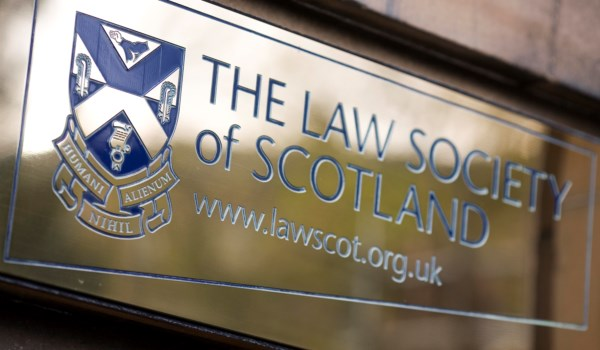 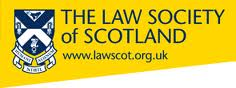 Law Society of ScotlandSurvey of members 2016
Ipsos MORI Scotland
January 2017
Background
The aim of the research was to explore members’ perceptions of the Society, the service it provides and its priorities for the future.

Where relevant, comparisons were made with perceptions and attitudes from previous waves of the survey (conducted annually from 2011 to 2015).

Members were selected from a database provided by the Society using stratified random sampling. 

Interviews were conducted by telephone between 28th November and 16th December 2016.

In total, 542 interviews were achieved. Weighting was applied to the data to ensure it was representative of the membership population as a whole.
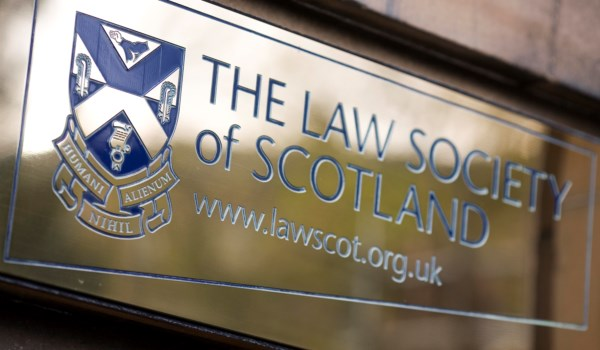 Member priorities
for the Society
Regulatory functions are again considered to be the highest priorities overall
I’m going to read out some areas in which the Society represents the legal profession. For each of these can you please tell me how much of a priority for the Society you think these should be?
Base: All respondents
Source:  Ipsos MORI
Members’ perceptions of the Society are largely positive…
To what extent do you agree or disagree with the following statements?
Base: All respondents
Source:  Ipsos MORI
Most members think the Society should continue to be responsible for representation, support and regulation
To what extent do you agree or disagree with the following statements? The Society should continue to be responsible for representation, support and regulation of solicitors in Scotland
Net agree +87%
Base: All respondents
Source:  Ipsos MORI
The majority of members have a favourable opinion of the Society’s work
Members: How favourable or unfavourable is your opinion of the work of the Society?
Base: All respondents
Source:  Ipsos MORI
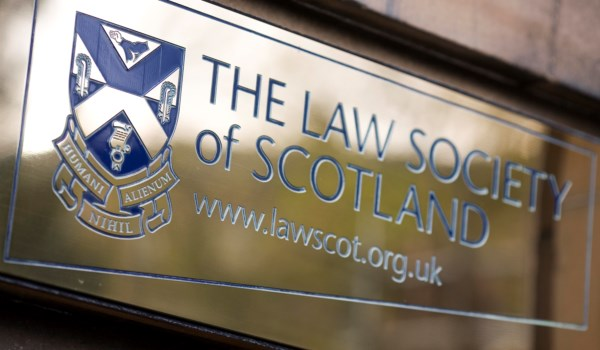 Policy context
Most members’ are in favour of additional resources for legal aid, and against the repeal of the Human Rights Act
Now thinking about the wider policy context, to what extent do you agree or disagree with the following statements?
Base: All respondents
Source:  Ipsos MORI
Once again, two thirds are optimistic about the future of the legal profession
To what extent do you agree or disagree with the following statements? I am optimistic about the future of the legal profession in Scotland?
Base: All respondents
Source:  Ipsos MORI
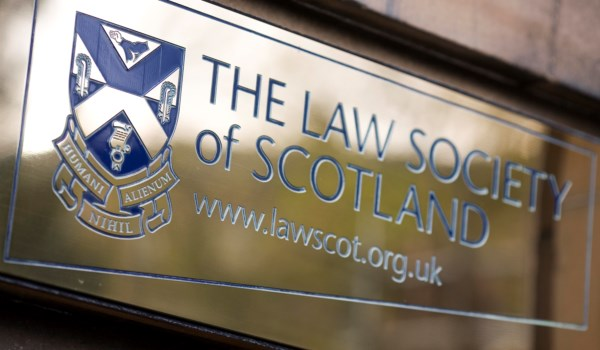 Communication
Almost all members think the Society keeps them well informed with accurate and reliable information
I’m going to read out a list of statements and I’d like you to tell me how much you agree or disagree with each of these: The Society keeps me well informed with accurate and reliable information
Base: All respondents
Source:  Ipsos MORI
Linked-In is the most used social media site by members, followed by Vimeo/ YouTube
Which of the following social media sites, if any, do you use?
Base: All Respondents
Source: Ipsos MORI
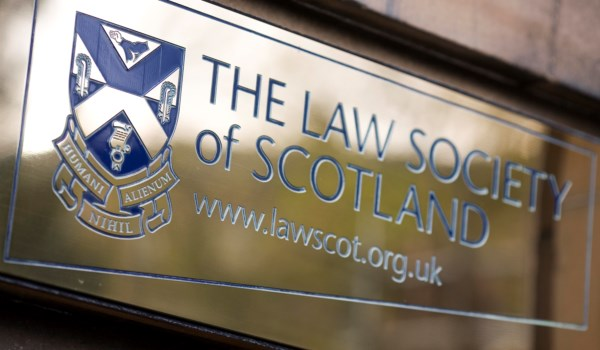 Training
There is high interest in face-to-face conferences and seminars
Which of these Update seminars would you be interested in taking part in the next 12 months?
Base: All respondents
Source:  Ipsos MORI
Two thirds feel they would benefit from further training in specialist areas of work
In what areas, if any, could the society provide you with further training to help develop your career?
Base: All respondents
Source:  Ipsos MORI
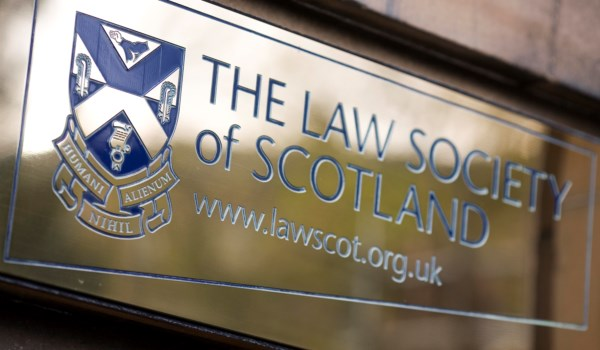 Trainees
The highest priority among almost all trainees was providing assistance to those beginning and during their traineeships
I’m going to read out some ways in which the Society provides support for trainee solicitors. Can you please tell me how much of a priority for the Society you think these should be?
Providing assistance to those beginning and during their traineeships*
The trainee helpline which provides general support and advice for trainees
Providing networking opportunities through Society projects / events
*This statement was not asked in previous waves of the survey
Base: All respondents who are trainee solicitors (86)
Source:  Ipsos MORI
A majority were satisfied with the assistance they received as trainees
Based on your experience, how satisfied or dissatisfied are you with each of the following services and areas of support?
Base: All respondents who are trainee solicitors (86)
Source: Ipsos MORI
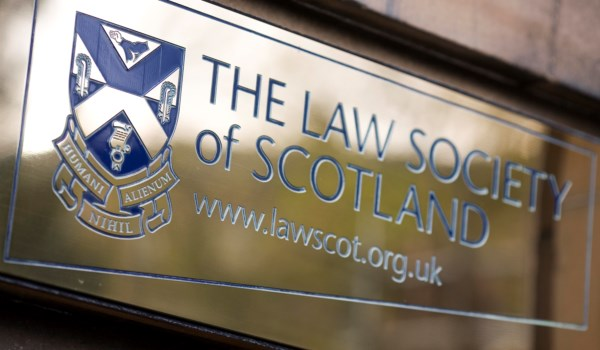 UK withdrawal
negotiations with
the EU
Most members feel all potential areas for inclusion are important
The Society will be proposing priority areas for inclusion in the UK Government’s withdrawal negotiations with the EU. How important do you consider the following issues to be?
Base: All respondents
Source:  Ipsos MORI